Principios Pedagógicos que sustentan el plan de estudios
1.1 Centrar la atención en los estudiantes y en sus procesos de aprendizaje
1.2. Planificar para potenciar el aprendizaje
Actividades de aprendizaje a través de situaciones y secuencias didácticas, proyectos, etc.
Se debe de considerar:

Situaciones interesantes y desafiantes
Complejidad
De qué manera se movilizarán los saberes
1.3. Generar ambientes de aprendizaje
Ambiente de aprendizaje es el espacio de comunicación e interacciones.
1.4. Trabajar en colaboración para construir el aprendizaje
El trabajo colaborativo entre alumnos y maestros debe ser inclusivo, tener metas comunes, liderazgo compartido, intercambio de recursos , sentido de responsabilidad, entornos presenciales y virtuales.
1.5. Poner énfasis en el desarrollo de competencias, el logro de los Estándares Curriculares y los aprendizajes esperados
Una COMPETENCIA es la capacidad de responder a diferentes situaciones, e implica un saber hacer (habilidades) con saber (conocimiento), así como la valoración de las consecuencias de ese hacer (valores y actitudes)
 Los ESTÁNDARES CURRICULARES son equiparables con estándares internacionales y, en conjunto con los aprendizajes esperados, constituyen referentes para evaluaciones nacionales e internacionales que sirvan para conocer el avance de los estudiantes durante su tránsito por la Educación Básica
 Los APRENDIZAJES ESPERADOS son indicadores de logro que definen lo que se espera de cada alumno en términos de saber, saber hacer y saber ser; además, le dan concreción al trabajo docente al hacer constatable lo que los estudiantes logran, y constituyen un referente para la planificación y la evaluación en el aula
1.6. Usar materiales educativos para favorecer el aprendizaje
Papel del maestro

Mediador para el uso adecuado de éstos
1.7. Evaluar para aprender
La evaluación de los aprendizajes es el proceso que permite obtener evidencias, elaborar juicios y brindar retroalimentación, además es constitutiva de la enseñanza  y el aprendizaje.
En preescolar los referentes son los aprendizajes esperados.
Se lleva a cabo la evaluación diagnóstica, formativa y sumativa.
Autoevaluación, coevaluación y heteroevaluación.

Cuando el aprendizaje esperado no se logra desarrollar, se deben ofrecer tutorías o apoyos.
INSTRUMENTOS DE EVALUACIÓN
Rúbrica o matriz de verificación.
 Listas de cotejo o control
Registro anecdótico o anecdotario.
Observación directa.
Producciones escritas y gráficas.
Proyectos colectivos de búsqueda de información, identificación de problemáticas y formulación de alternativas de solución.
Esquemas y mapas conceptuales.
Registros y cuadros de actitudes observadas en los estudiantes en actividades colectivas. 
Portafolios y carpetas de los trabajos.
Pruebas escritas u orales.
1.8. Favorecer la inclusión para atender a la diversidad
Al reconocer la diversidad que existe en nuestro país, el sistema educativo hace efectivo este derecho al ofrecer una educación pertinente e inclusiva.

Pertinente porque valora, protege y desarrolla las culturas y sus visiones y conocimientos del mundo, mismos que se incluyen en el desarrollo curricular.
Inclusiva porque se ocupa de reducir al máximo la desigualdad del acceso a las oportunidades, y evita los distintos tipos de discriminación a los que están expuestos niñas, niños y adolescentes.
1.9. Incorporar temas de relevancia social
Estos temas favorecen aprendizajes relacionados con valores y actitudes sin dejar de lado conocimientos y habilidades, y se refieren a la atención a la diversidad, la equidad de género, la educación para la salud, la educación sexual, la educación ambiental para la sustentabilidad, la educación financiera, la educación del consumidor, la prevención de la violencia escolar –bullying–, la educación para la paz y los derechos humanos, la educación vial, y la educación en valores y ciudadanía.
Se requiere renovar el pacto entre los diversos actores educativos, con el fin de promover normas que regulen la convivencia diaria, establezcan vínculos entre los derechos y las responsabilidades, y delimiten el ejercicio del poder y de la autoridad en la escuela con la participación de la familia. 

Si las normas se elaboran de manera participativa con los alumnos, e incluso con sus familias, se convierten en un compromiso compartido y se incrementa la posibilidad de que se respeten, permitiendo fortalecer su autoestima, su autorregulación y su autonomía
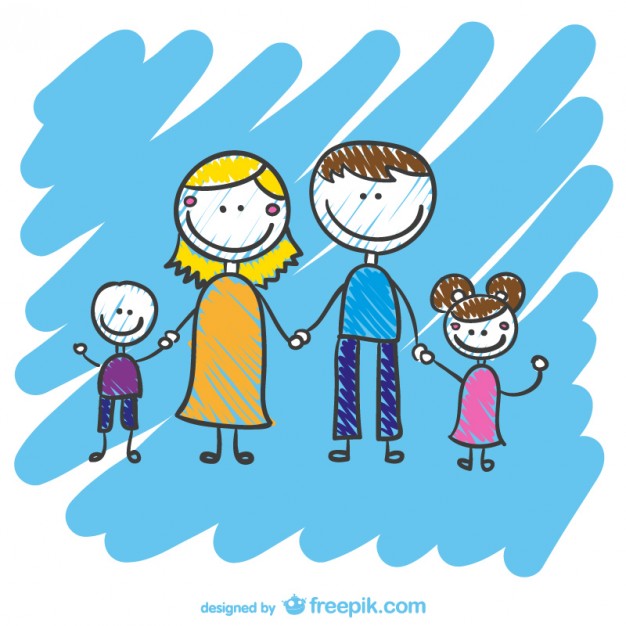 1.10. Renovar el pacto entre el estudiante,el docente, la familia y la escuela
1.11. Reorientar el liderazgo
Reorientar el liderazgo implica un compromiso personal y con el grupo, una relación horizontal en la que el diálogo informado favorezca la toma de decisiones centrada en el aprendizaje de los alumnos

Algunas características del liderazgo son:

• La creatividad colectiva.
• La visión de futuro. 
• La innovación para la transformación. 
• El fortalecimiento de la gestión. 
• La promoción del trabajo colaborativo. 
• La asesoría y la orientación
1.12. La tutoría y la asesoría académica a la escuela
La asesoría es un acompañamiento que se da a los docentes para la comprensión e implementación de las nuevas propuestas curriculares. Su reto está en la resignificación de conceptos y prácticas. 

Tanto la tutoría como la asesoría suponen un acompañamiento cercano; esto es, concebir a la escuela como un espacio de aprendizaje y reconocer que el tutor y el asesor también aprenden.